Projekt „Lalki ożywają w teatrze”Przedszkole publiczne nr 165
Autorzy:
Dorota Jasica
Dorota Kamińska
Cele projektu
- Promowanie edukacji kulturalnej dziecka przez realizację działań łączących dyscypliny sztuki - plastykę, muzykę, teatr 
- Współtworzenie teatru z nauczycielem - dziecko aktorem, scenografem, reżyserem
- Nauka pojęć teatralnych - poznanie rodzajów lalek, zasad animacji
- Kształtowanie postaw moralnych dzieci - akceptacji odmienności fizycznej drugiego człowieka, odmienności kulturowej, zacieśnianie więzi rodzinnych
- Ośmielanie dzieci, rozwijanie wyobraźni, kreatywności i  twórczego potencjału
- Tworzenie bazy dydaktycznej i materialnej placówki (program teatralny, komplet lalek do przedstawienia, dekoracje)
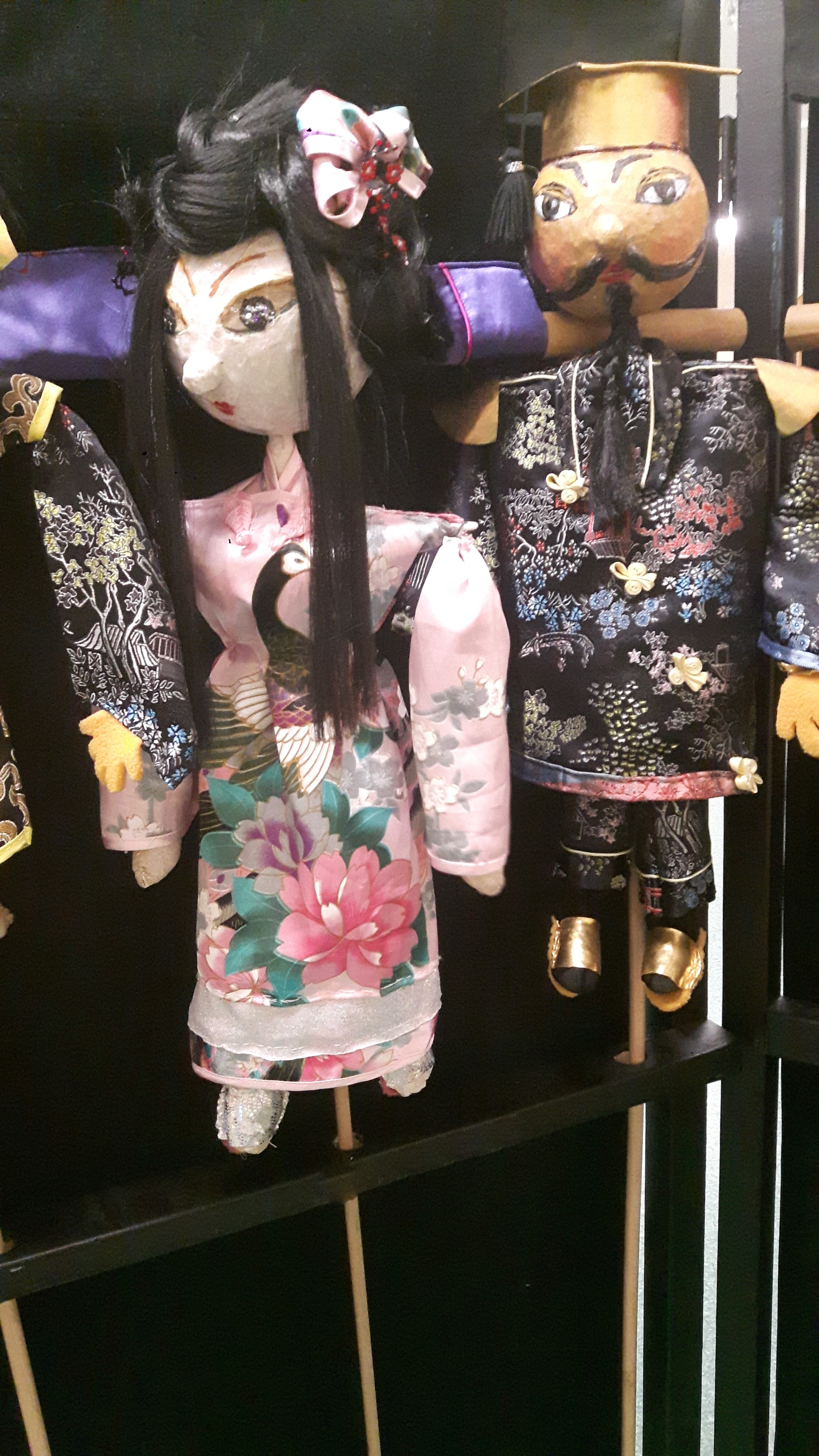 Uczestnicy i realizatorzy projektubezpośredni- dzieci z grupy 5 - 6 latków- dyrektor, nauczyciele, instruktor rytmiki
Uczestnicy i realizatorzy projektupośredni- rodzice, dzieci z 12 przedszkoli z dzielnicy Praga-Północ, przedstawiciele władz oświatowych i instytucji kultury zaprzyjaźnionych z placówką
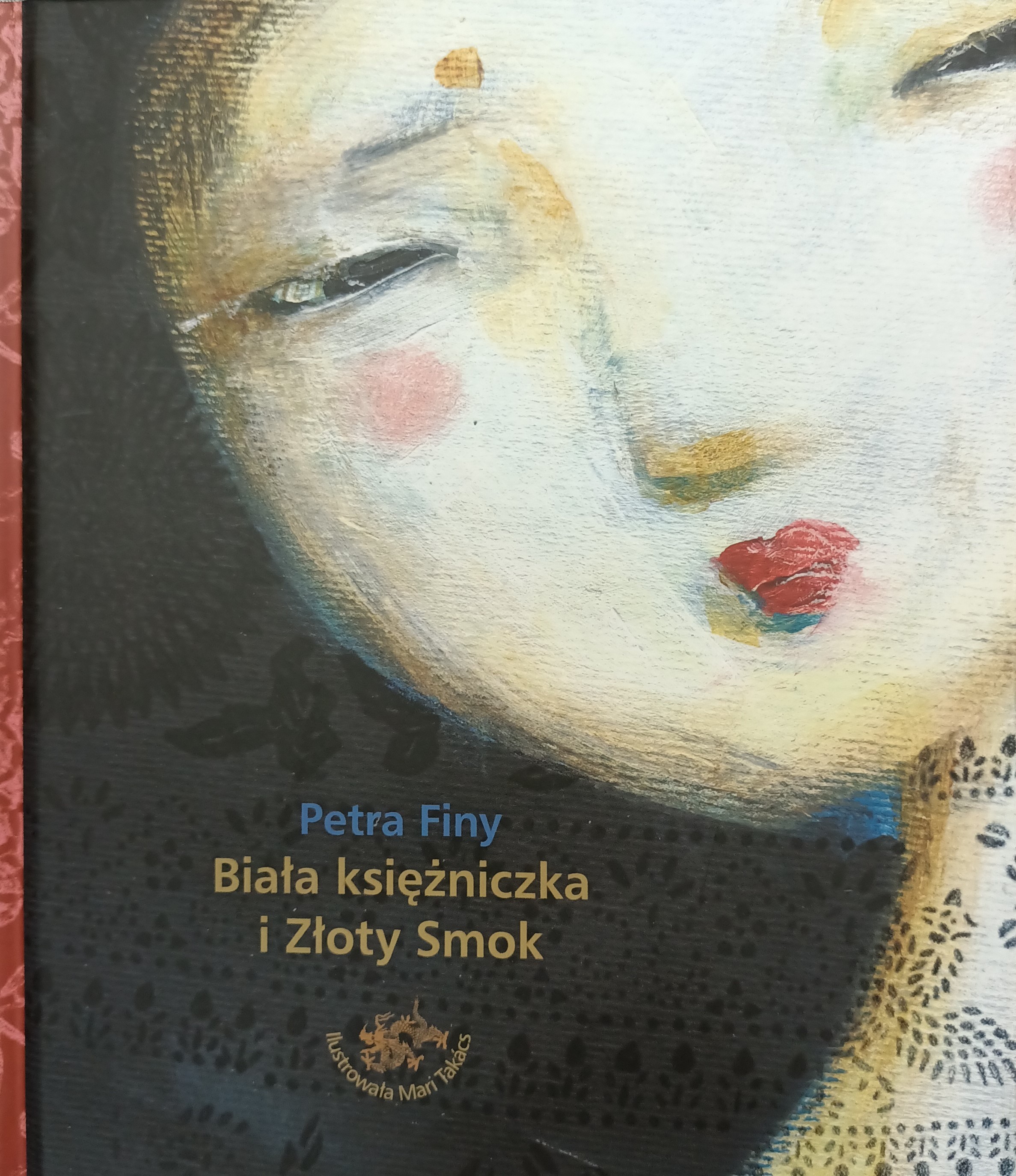 Unikalność koncepcji projektu
- Oryginalność, unikalność projektu to interdyscyplinarność, połączenie działań z zakresu edukacji kulturalnej (literatury, plastyki, muzyki, teatru i poznania nowych dla dzieci technologii)
- Zaangażowanie nauczycieli i dzieci w  proces działań, którego efektami są: poznanie tajników teatru, zaangażowanie w proces tworzenia (operowanie środkami wyrazu plastycznego, muzycznego), nauka ekspresji ciała, poznanie zasad animacji lalki teatralnej, nauka interpretacji tekstu literackiego, wykorzystanie narzędzi informatycznych do projektowania
- Prowadzenie działań teatralnych w zakresie wykraczającym poza realizację podstawy programowej
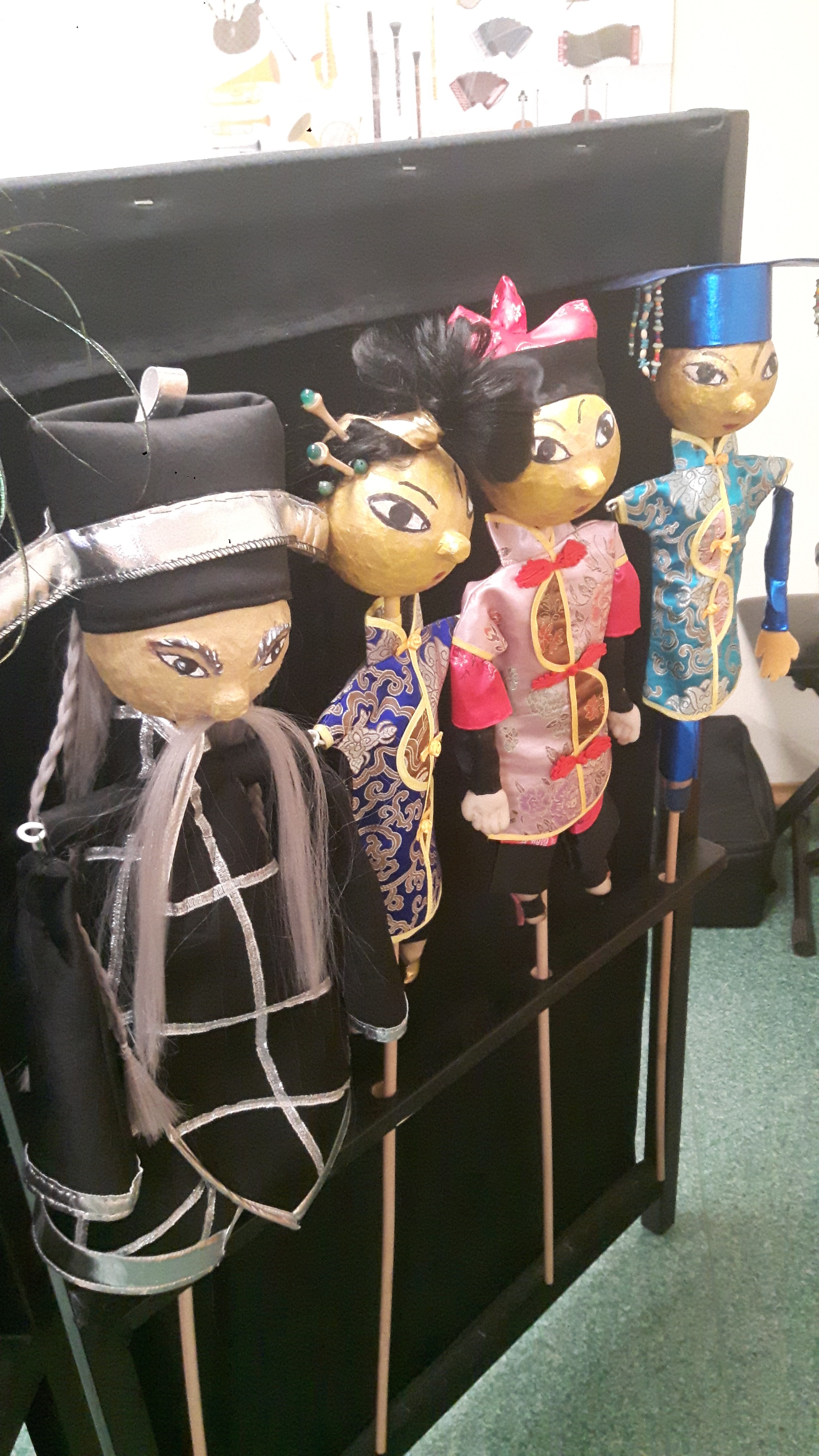 Etapy realizacji projektupoznawanie tajników teatru - wirtualna ścieżka teatralna
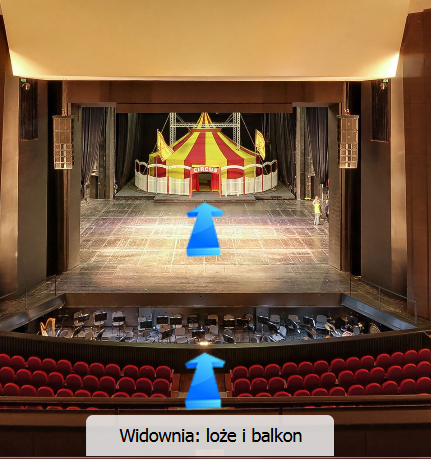 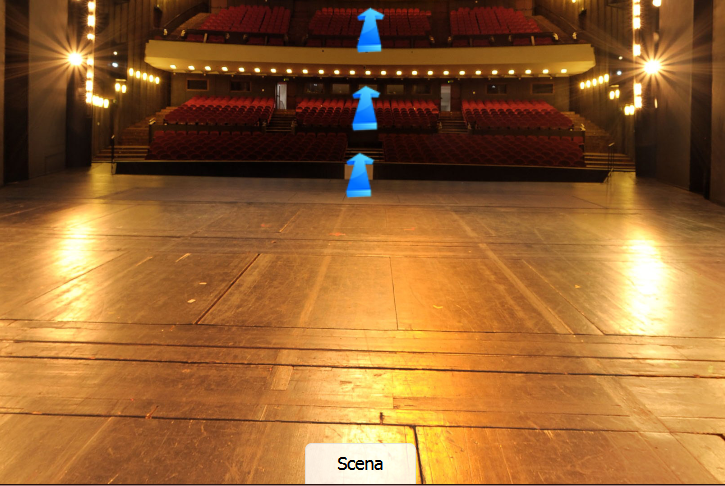 Etapy realizacji projektuprezentacja multimedialna „W czasach cesarstwa chińskiego”
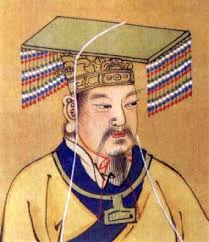 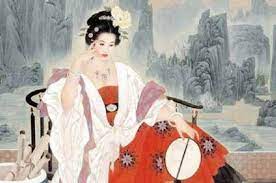 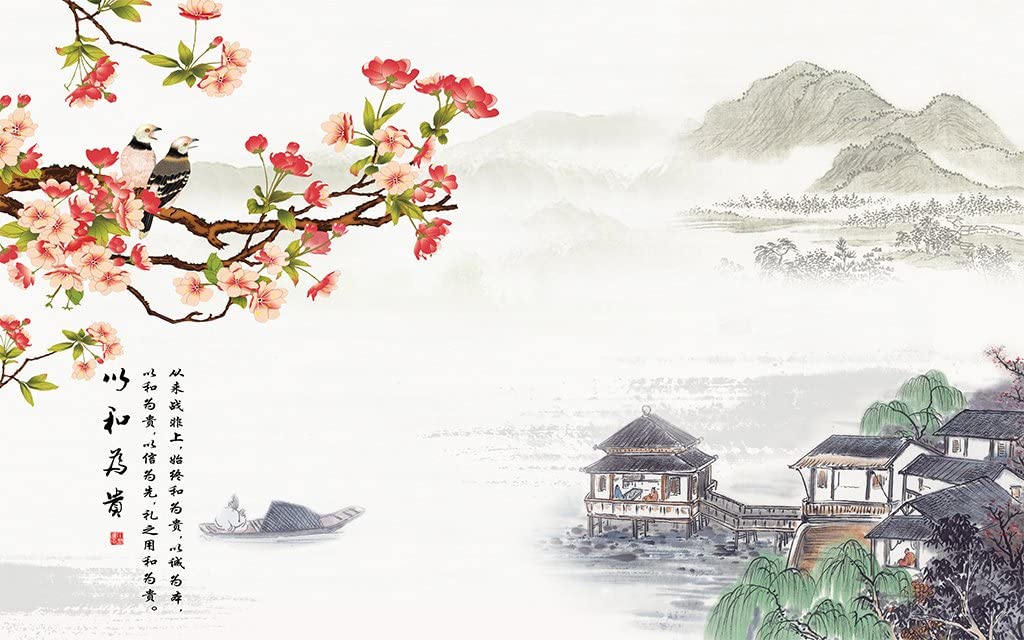 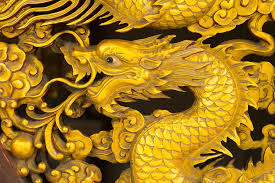 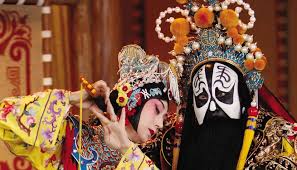 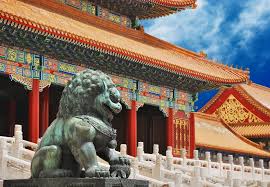 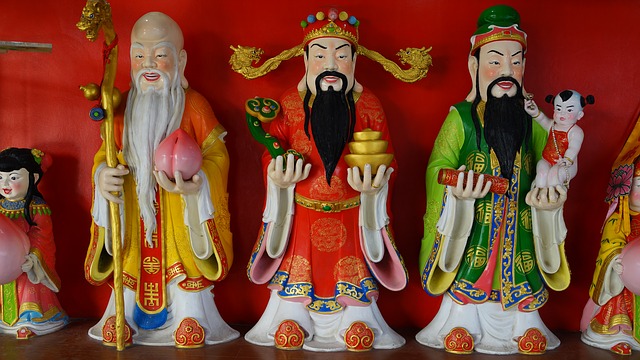 Etapy realizacji projektutkaniny projektowane przez nauczyciela z dziećmi
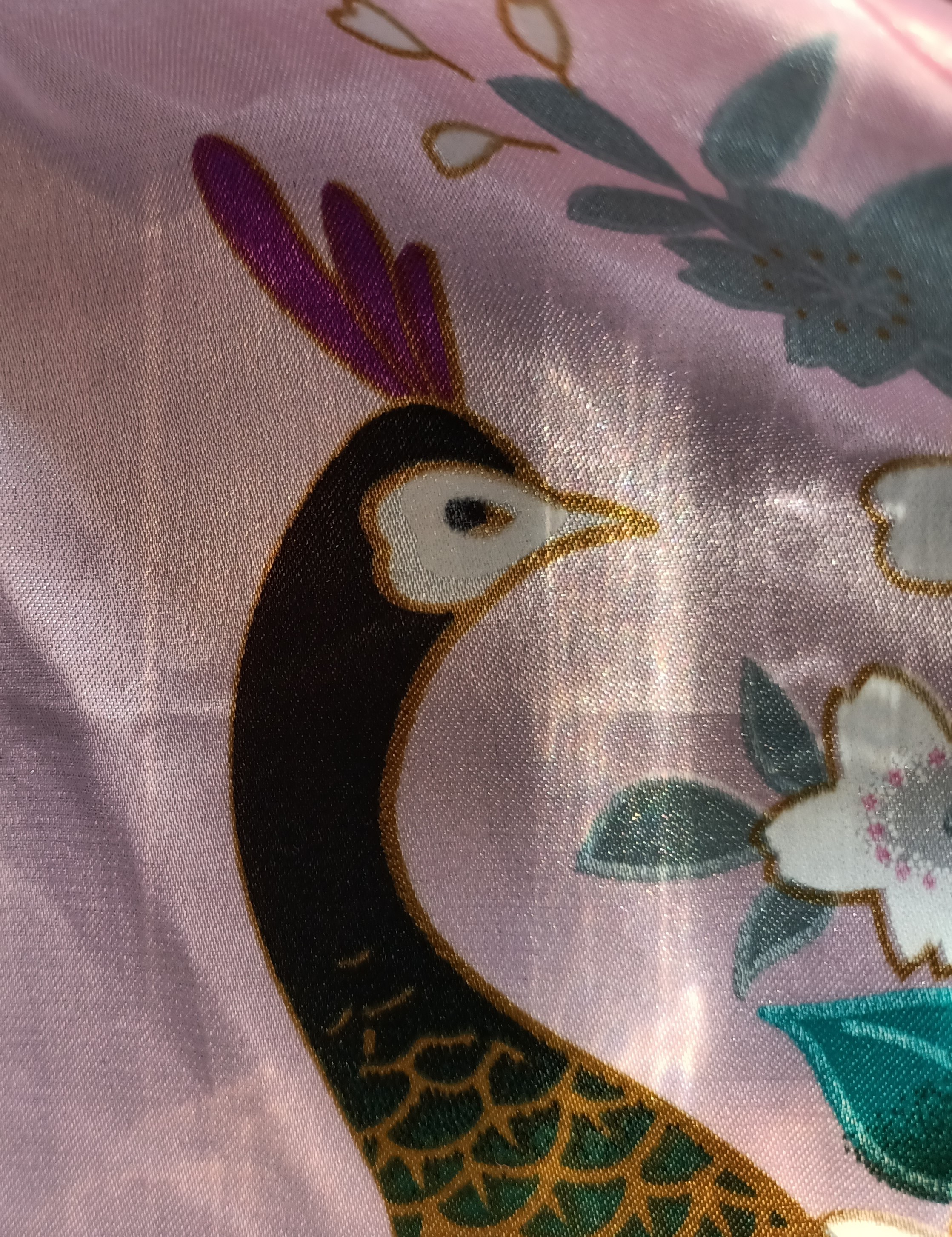 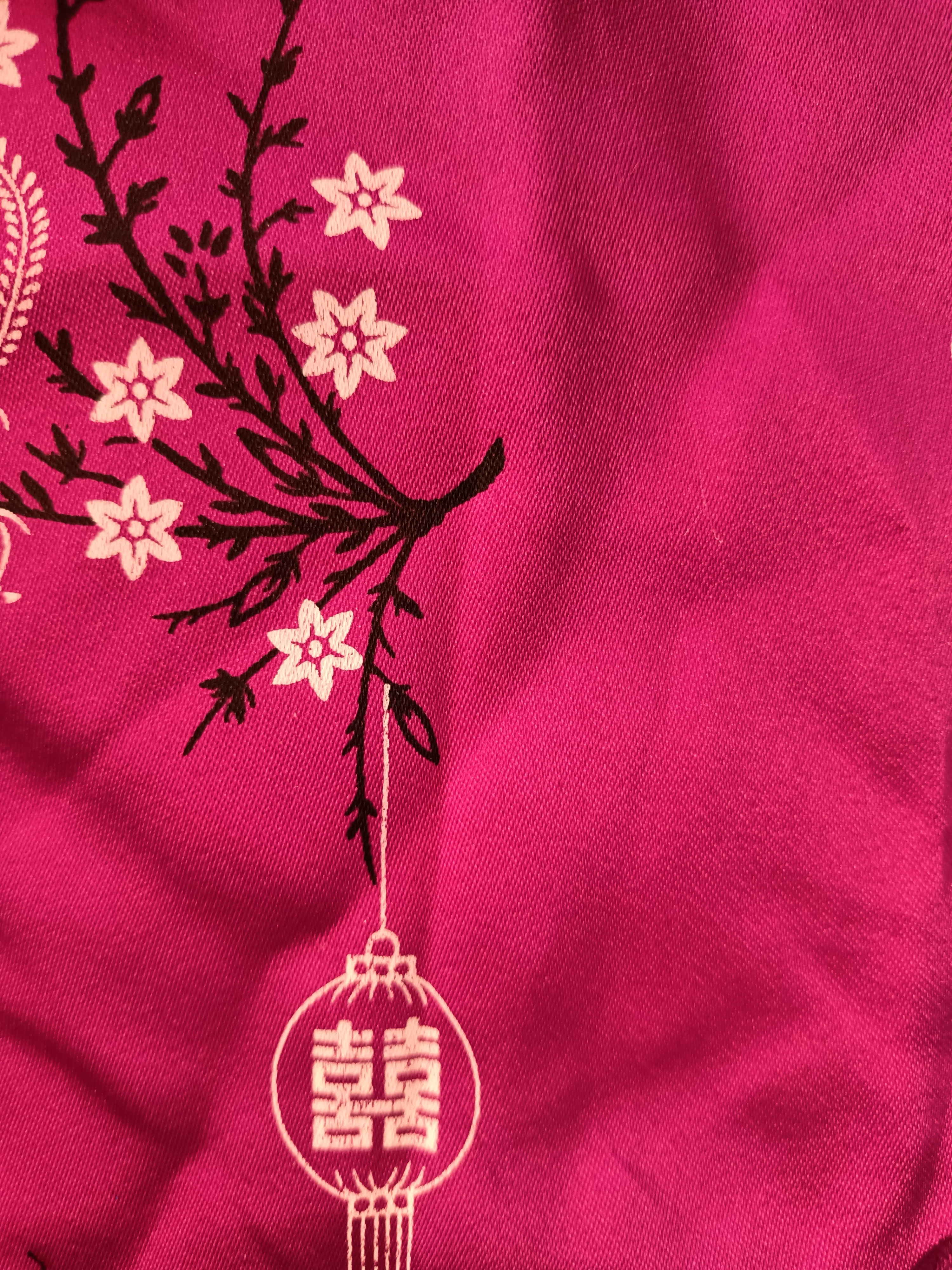 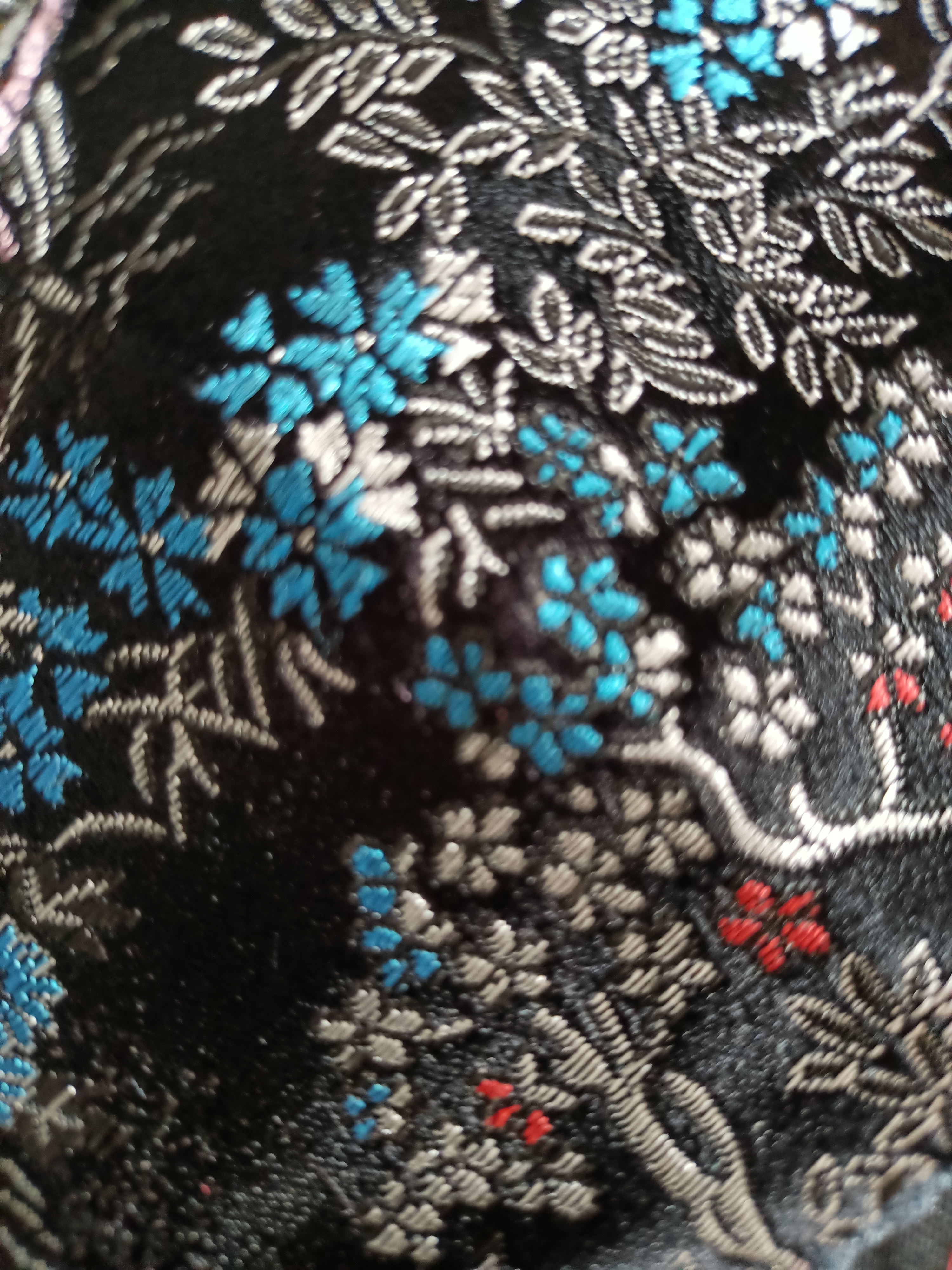 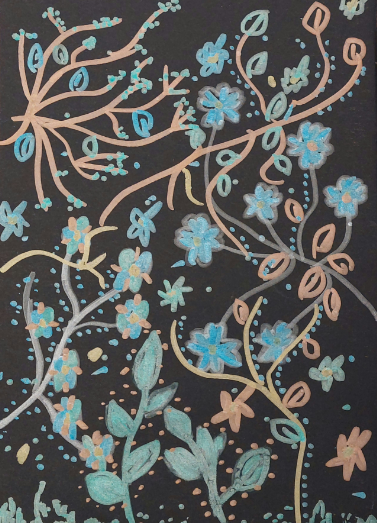 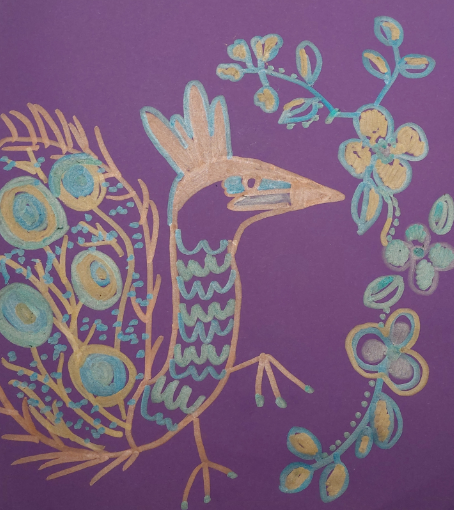 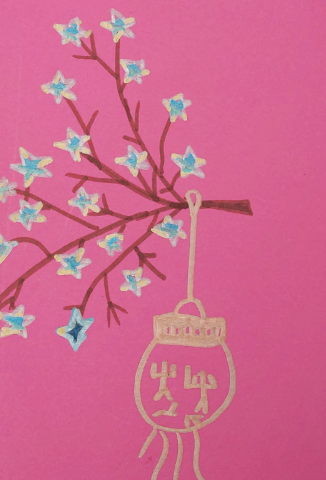 Etapy realizacji projektuwizje postaci literackich w oczach dzieci
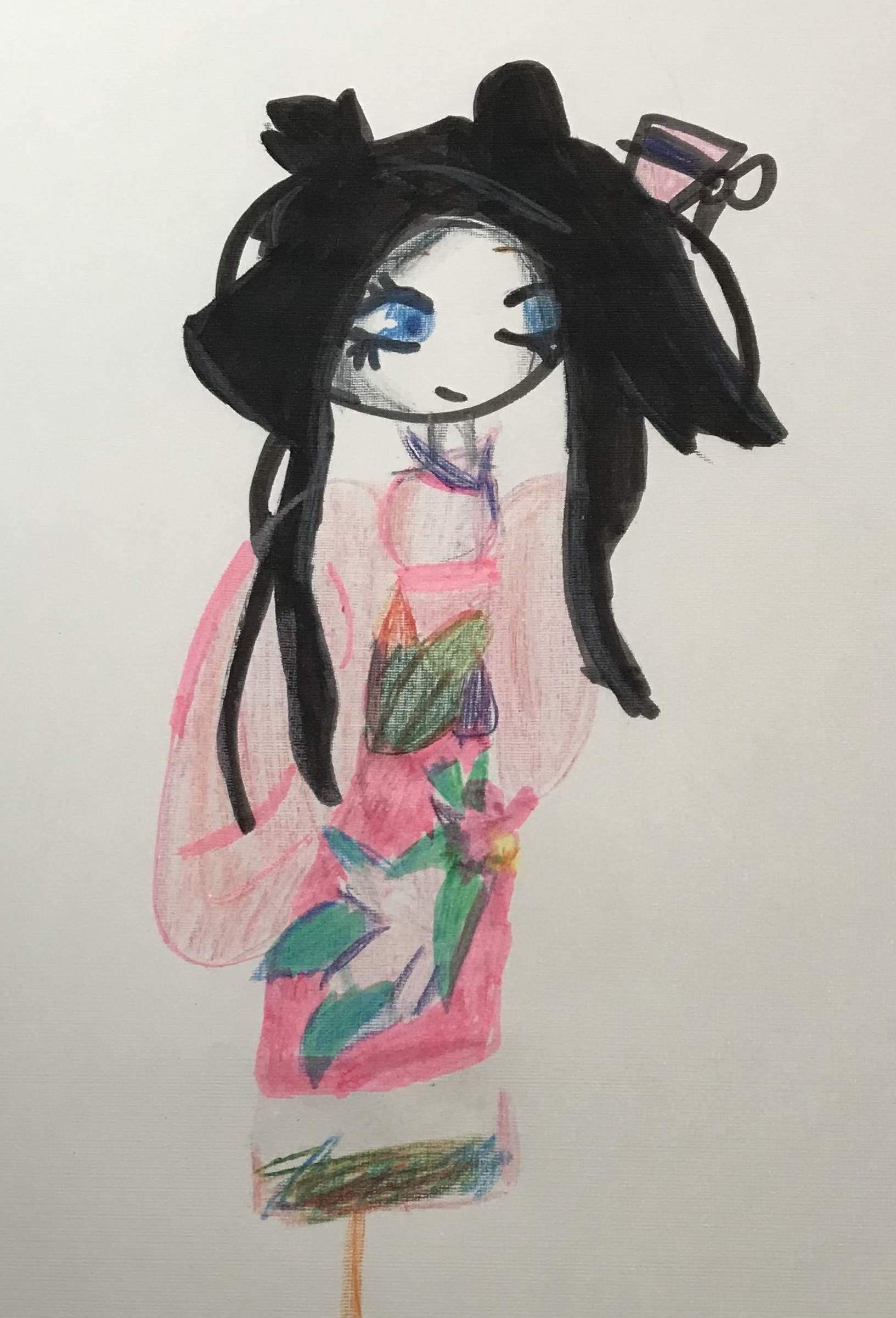 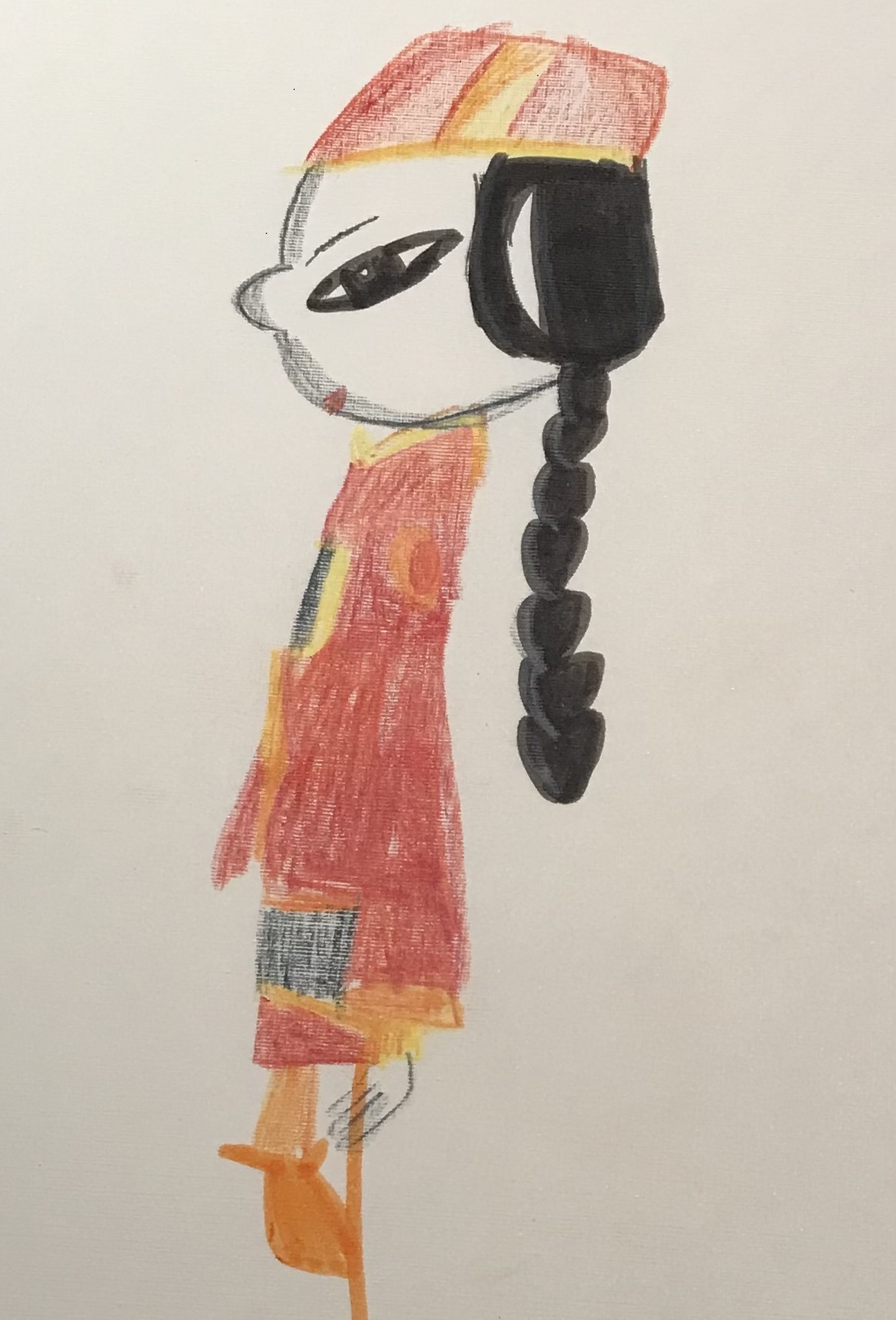 Etapy realizacji projektunauka wyrażania emocji - zabawy dramowe
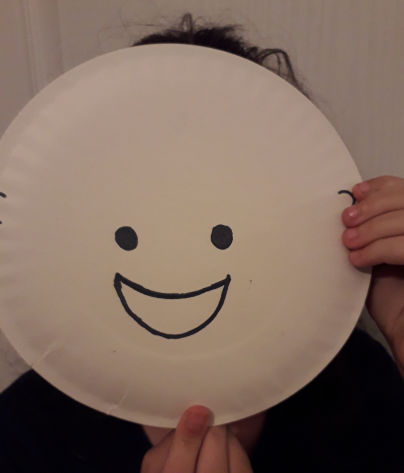 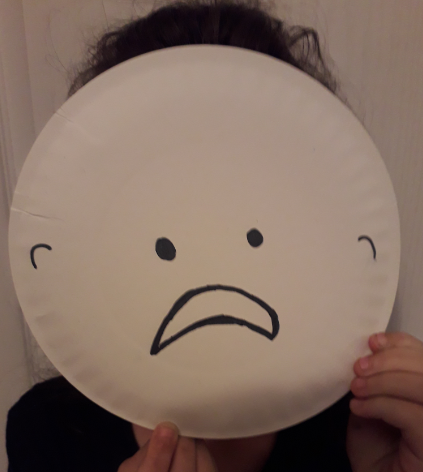 Etapy realizacji projektunauka animacji lalki teatralnej
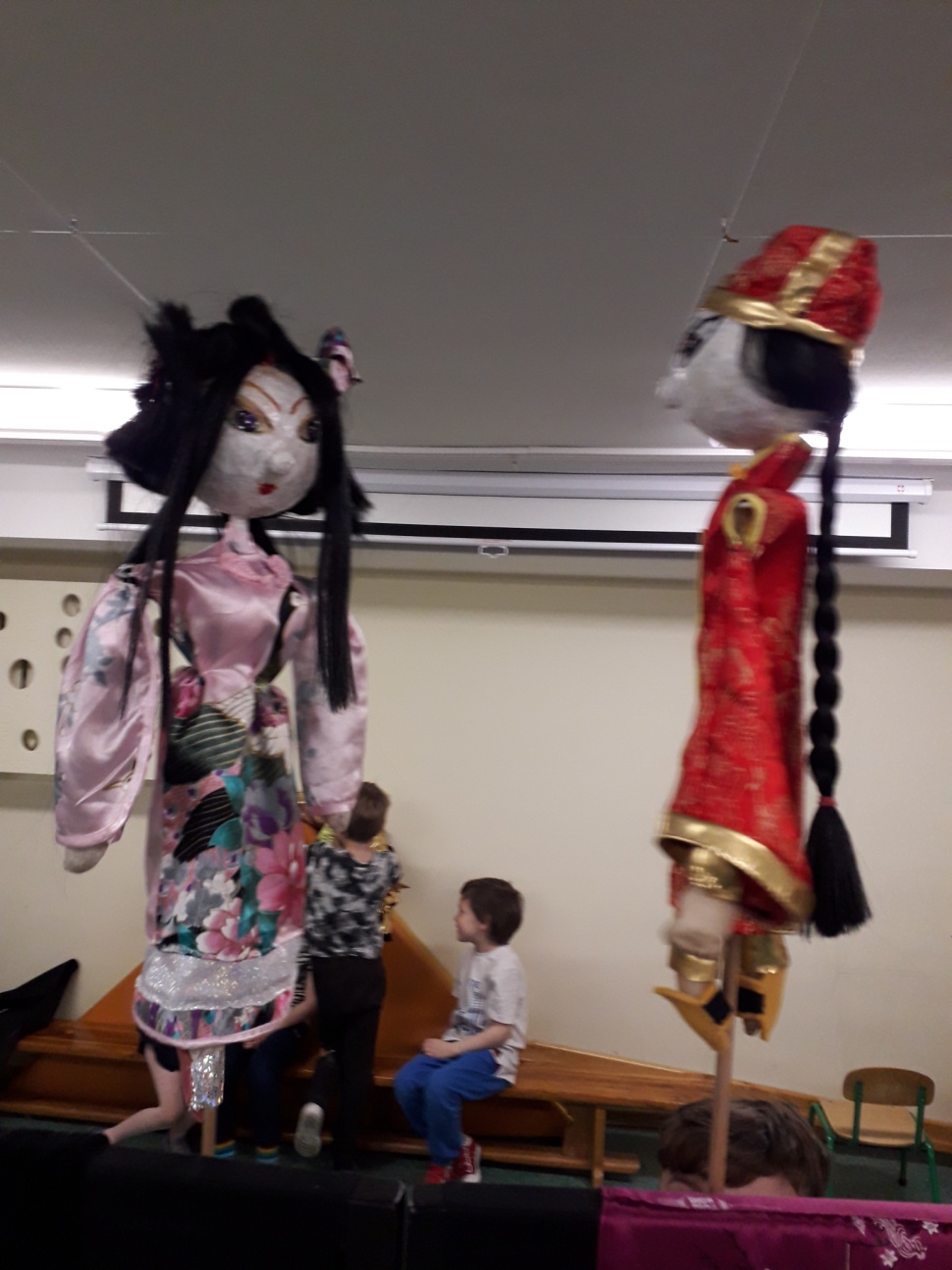 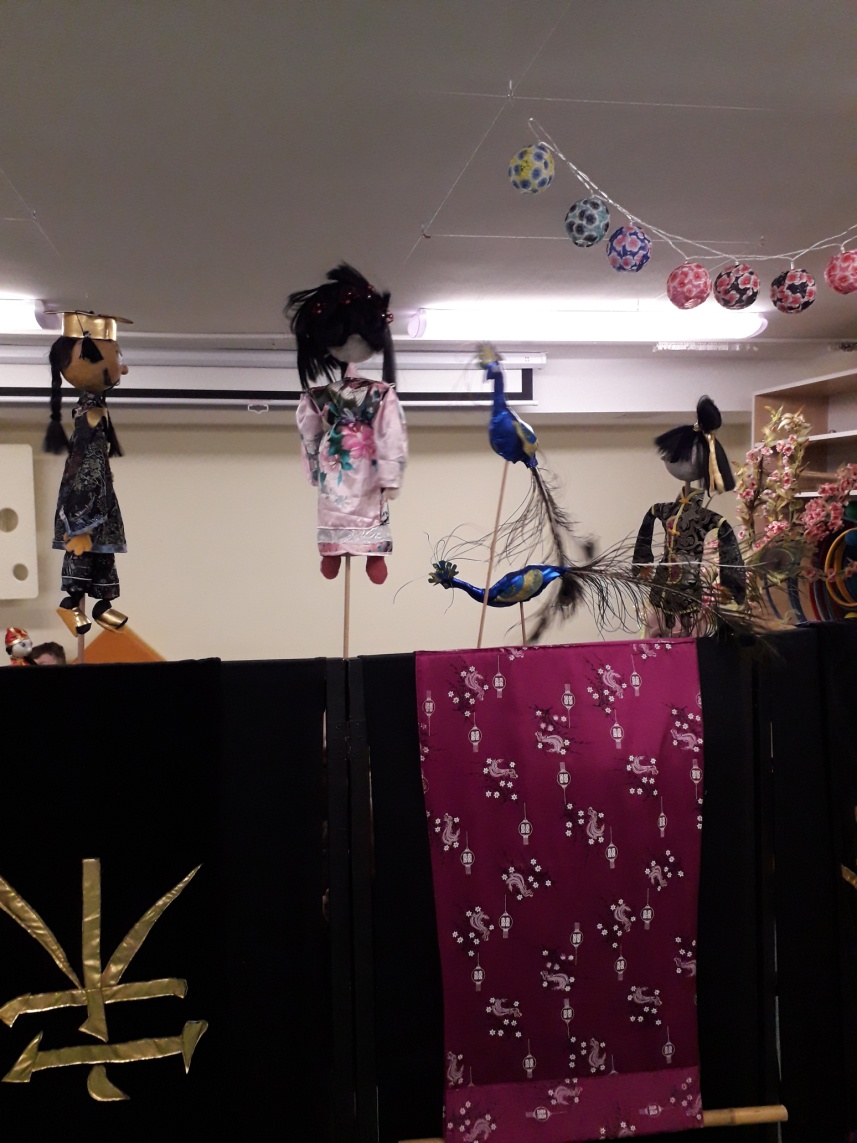 Etapy realizacji projektu „Taniec chiński z wachlarzami”
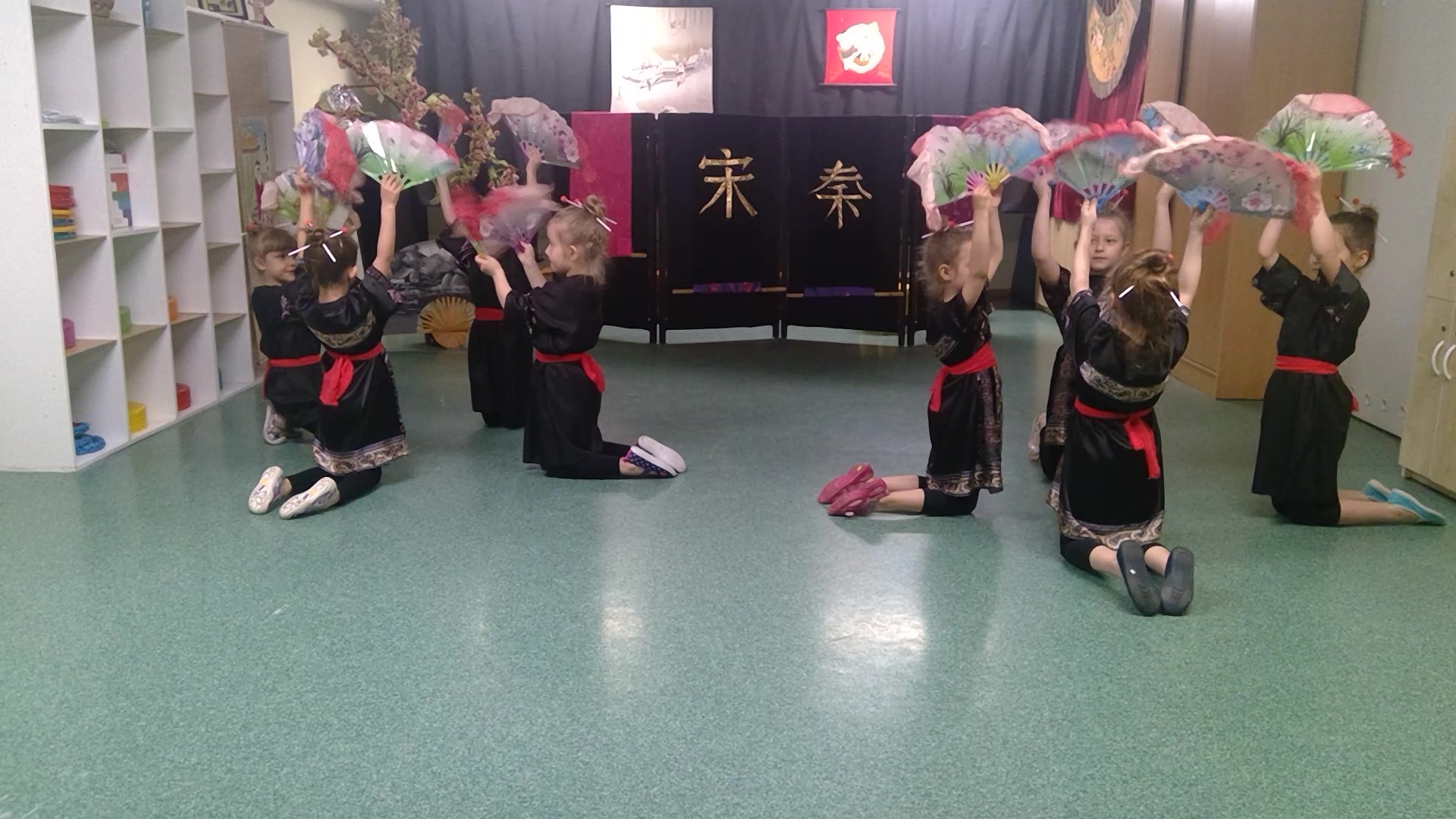 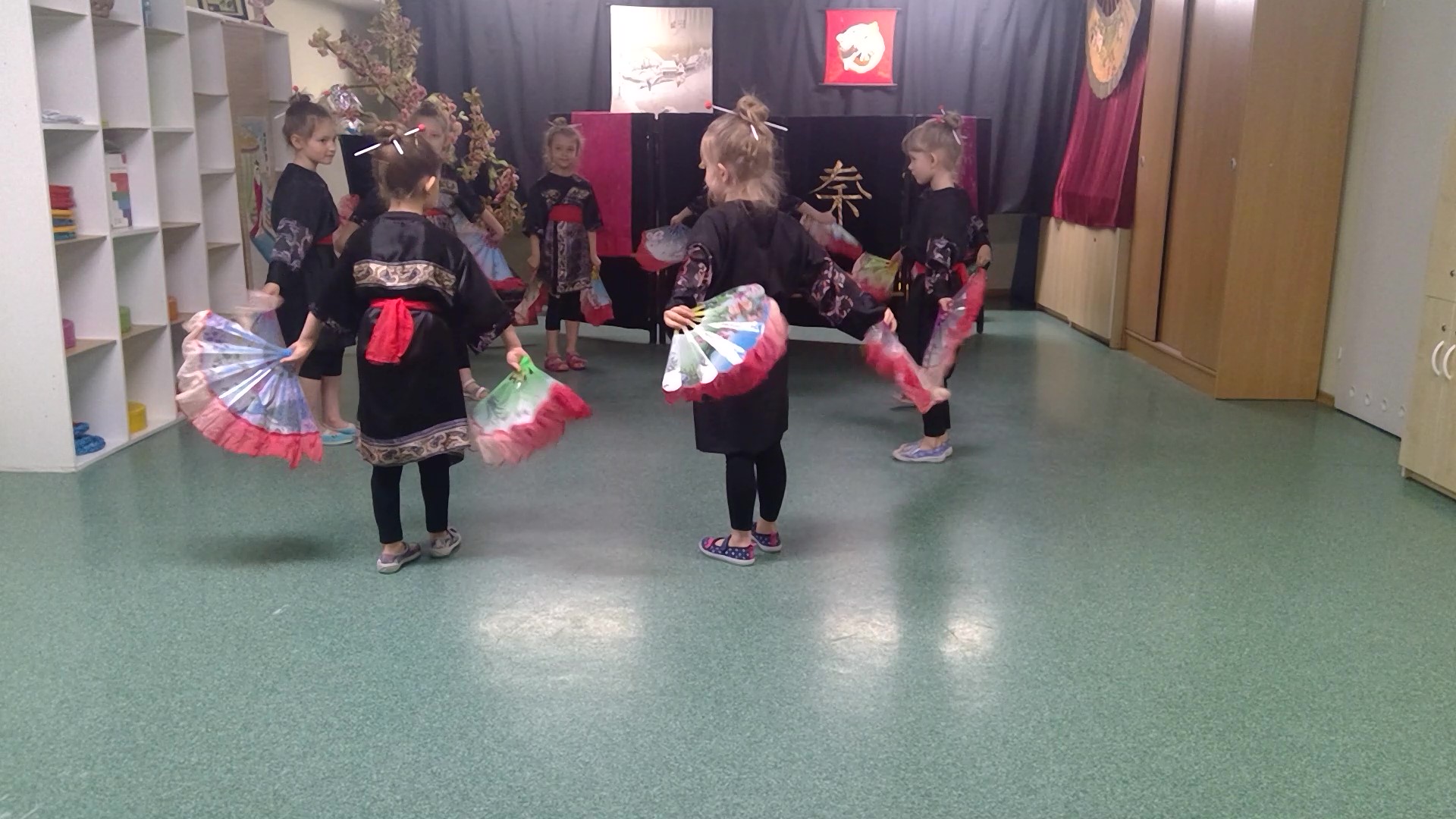 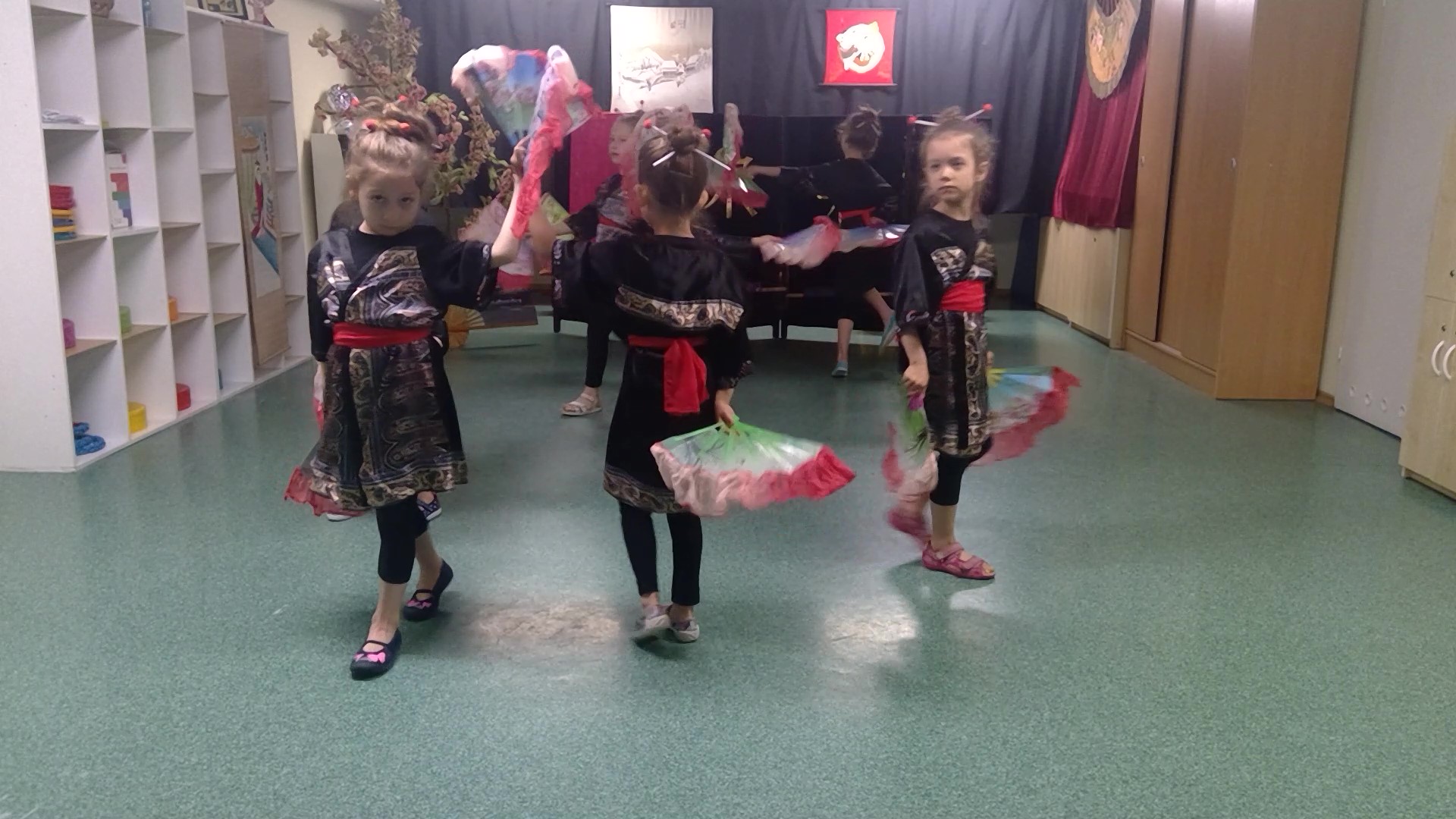 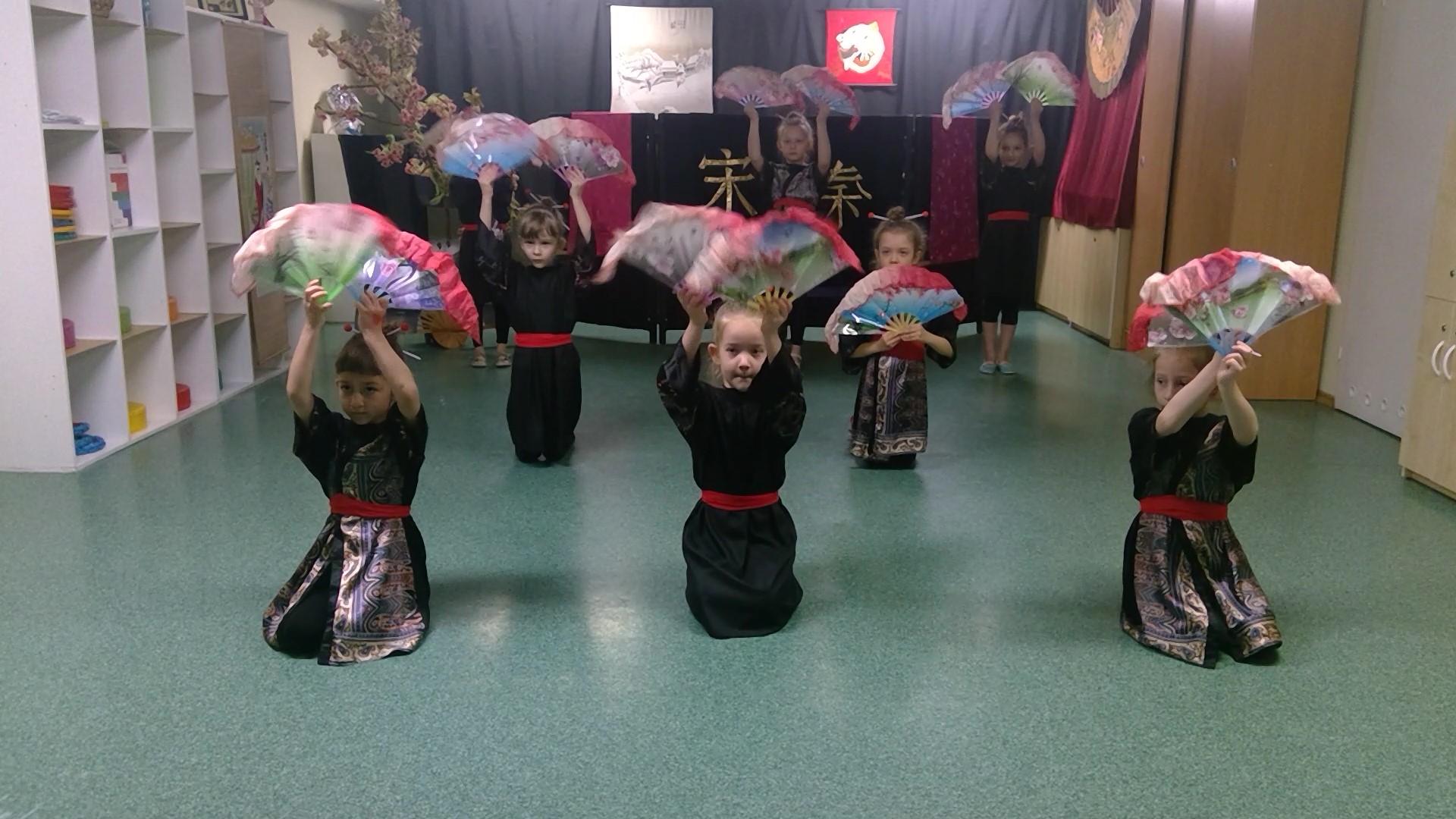 Etapy realizacji projektu
powstawanie lalek na konkurs „Lalka teatralna – czyli zabawy teatralne przedszkolaków”
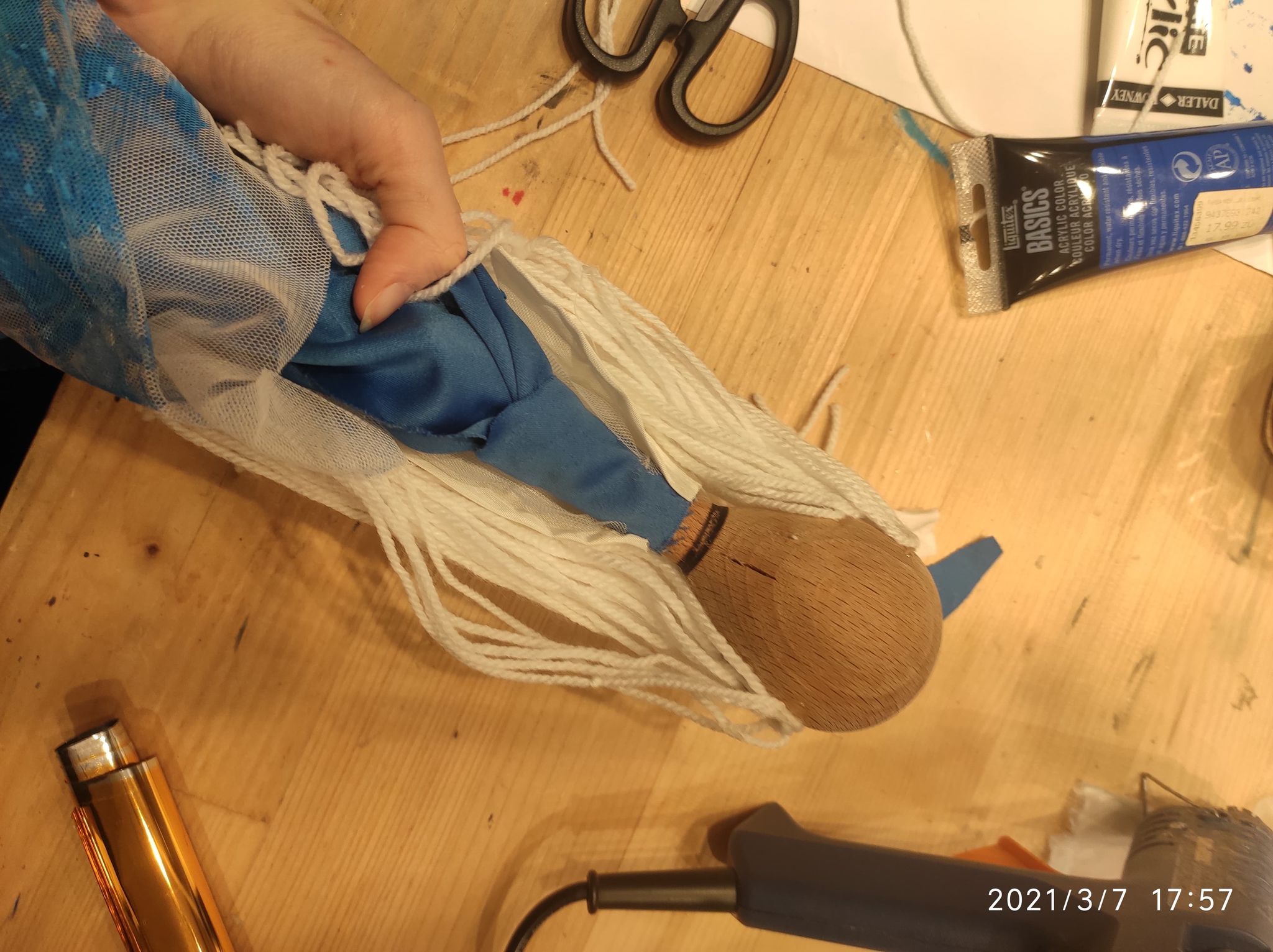 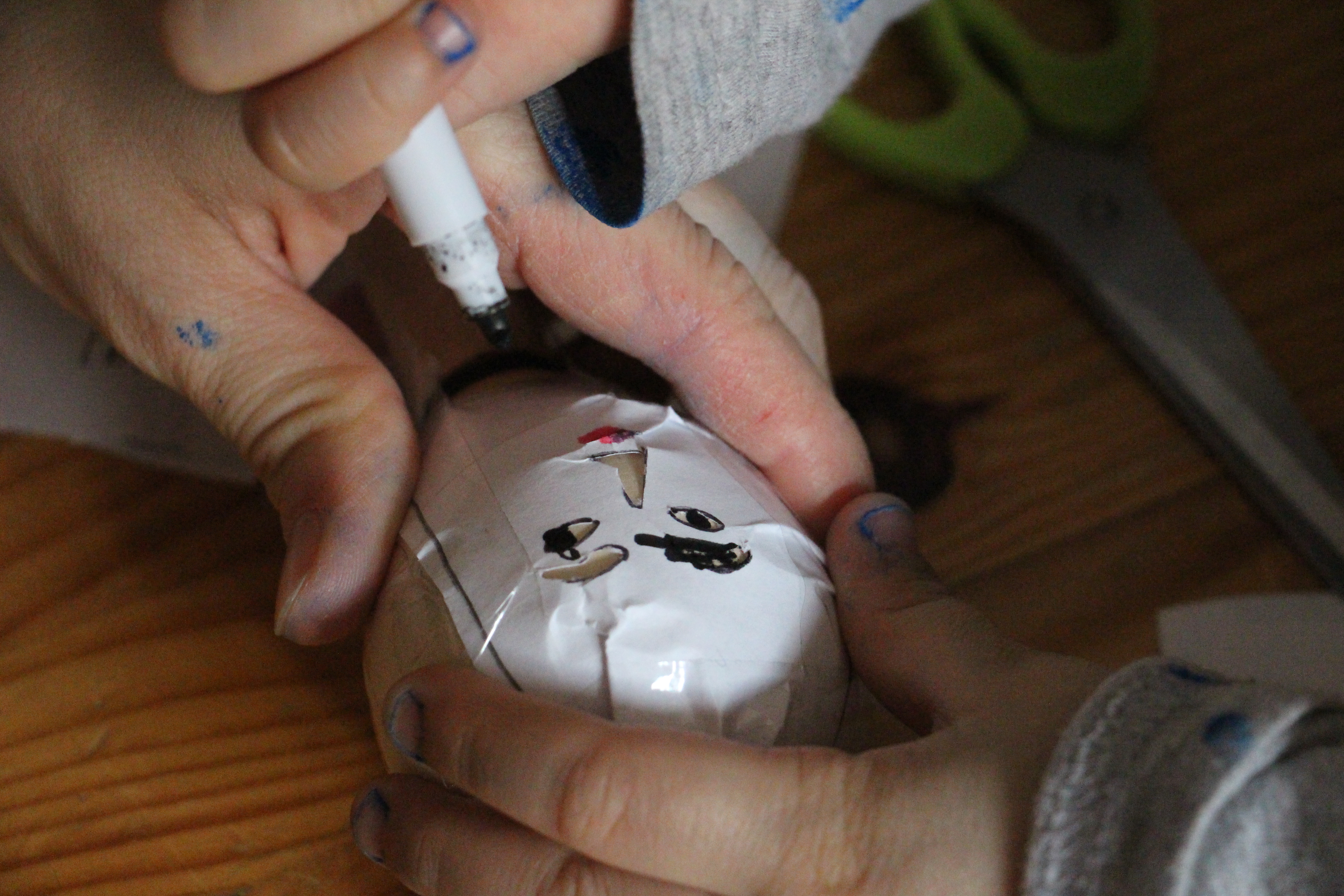 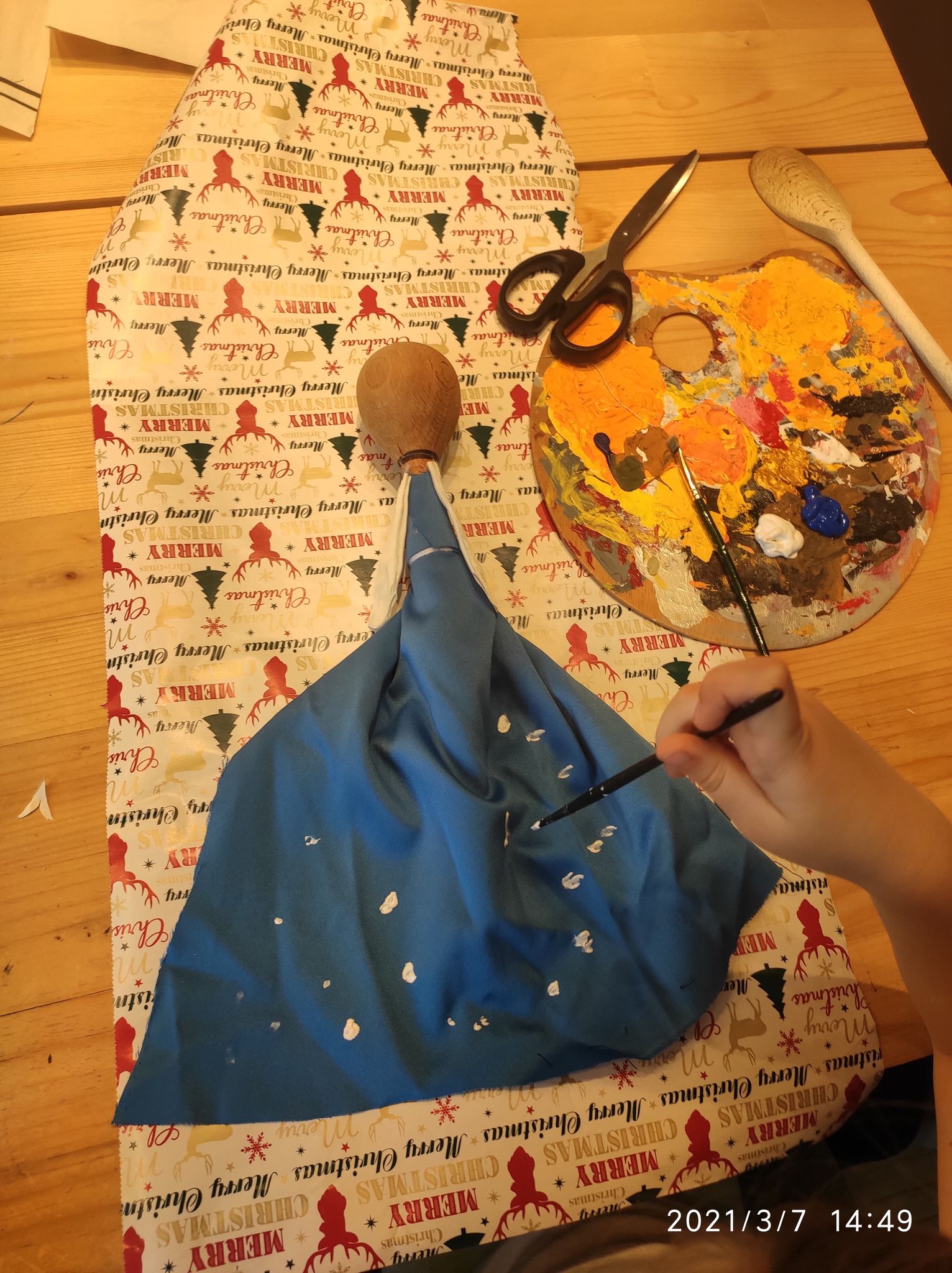 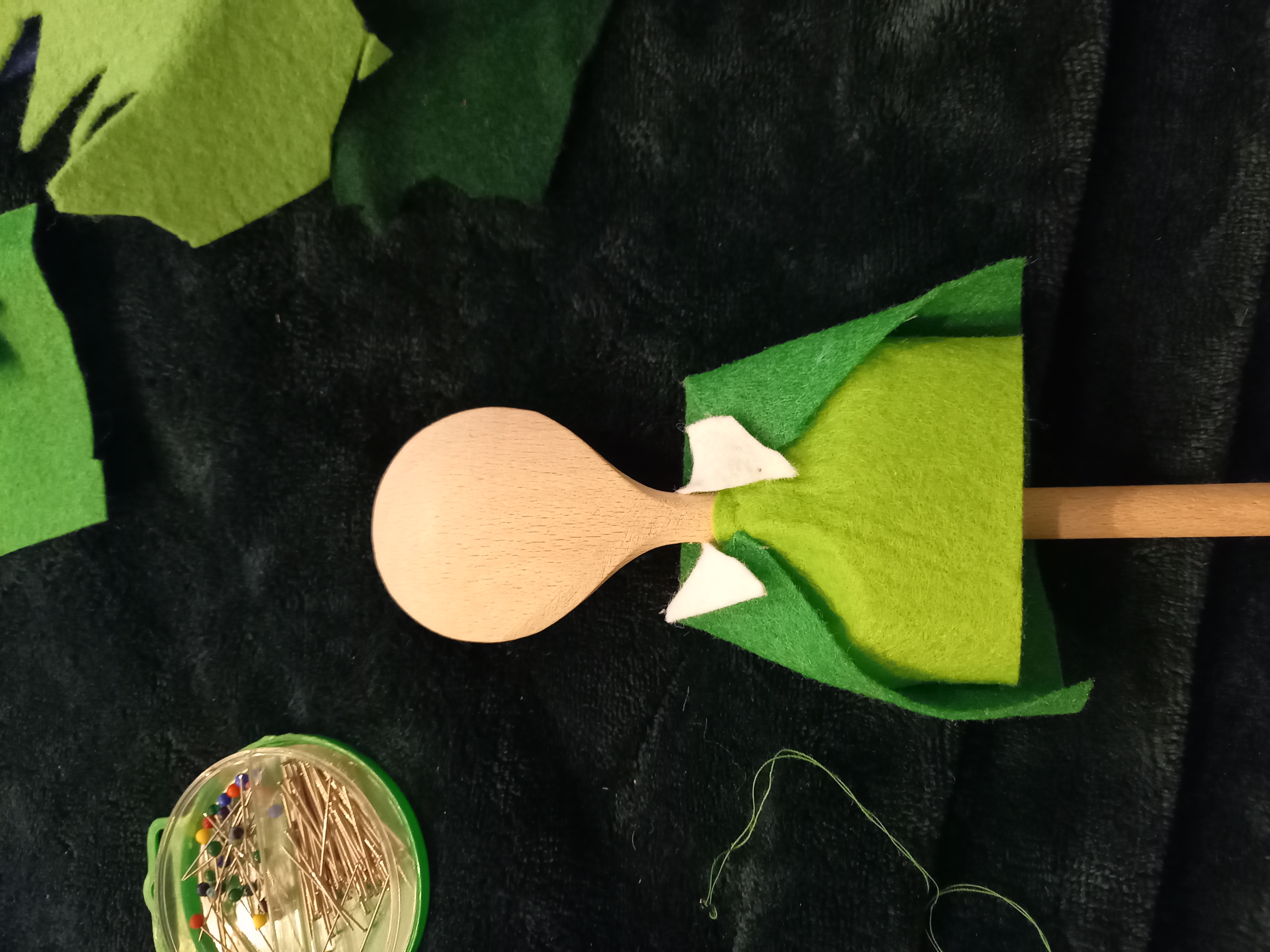 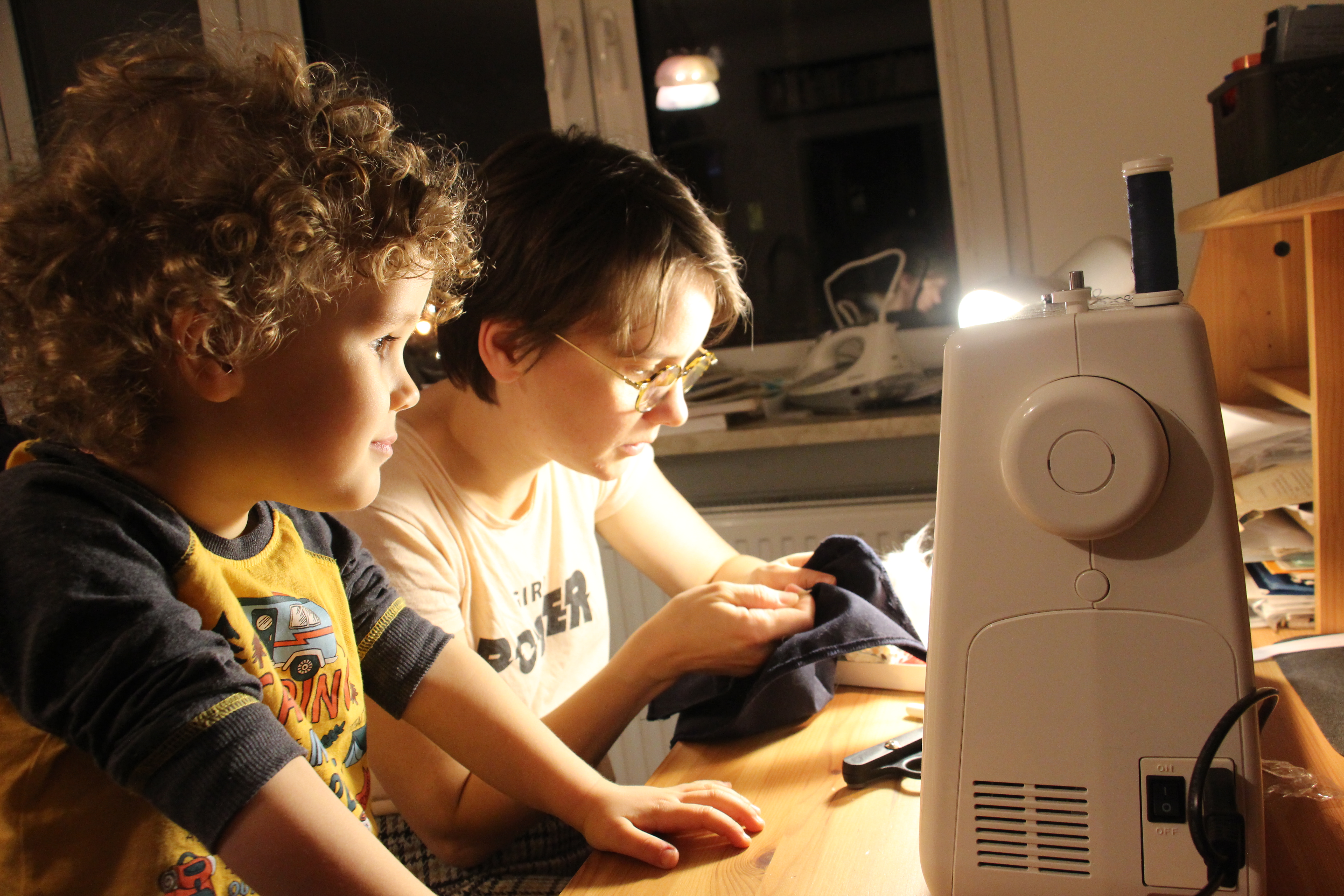 Etapy realizacji projektuprzedszkolna wystawa lalek wykonanych przez dzieci z rodzicami„Lalka teatralna, czyli zabawy teatralne przedszkolaków”
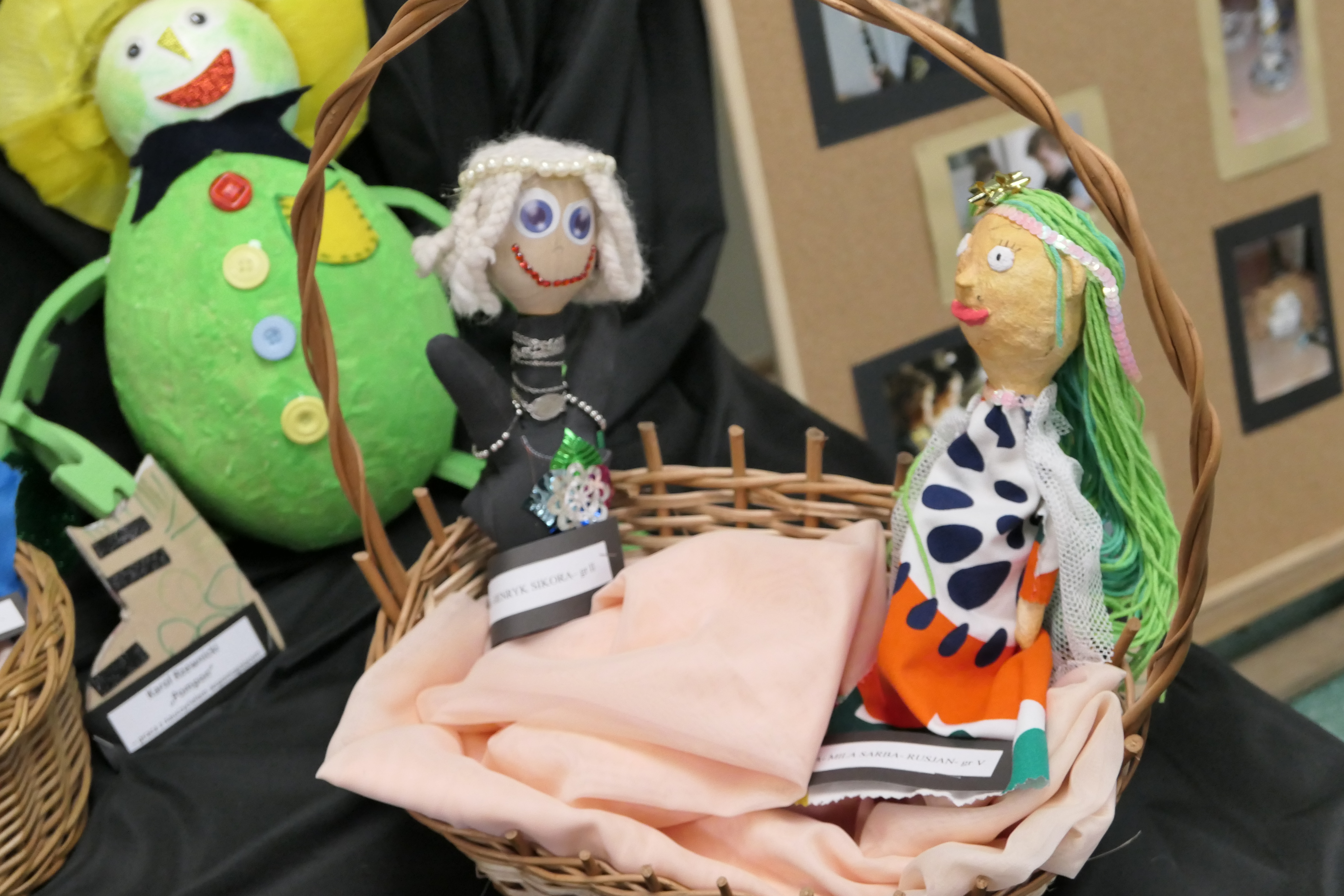 Etapy realizacji projektupróby teatralne
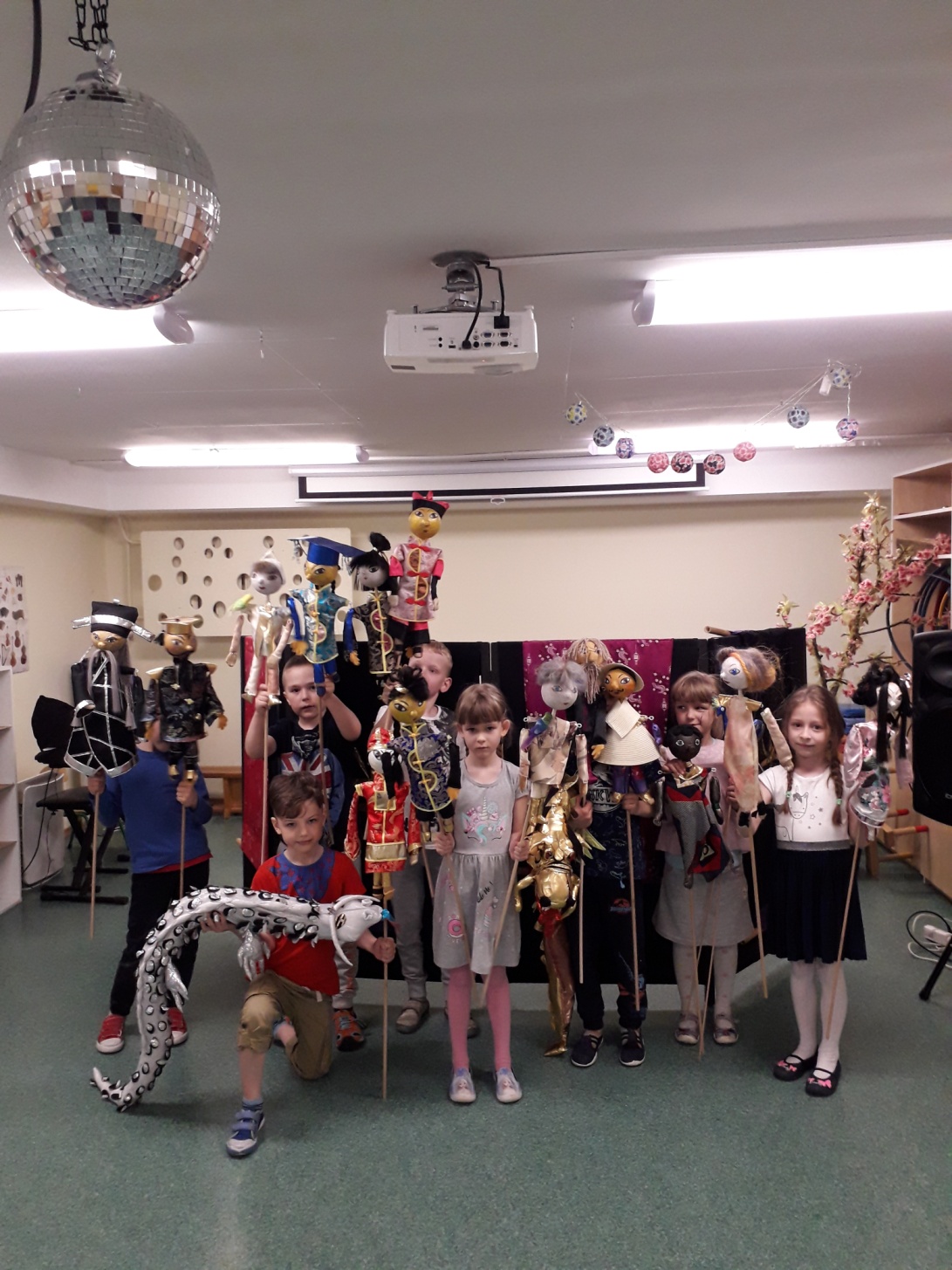 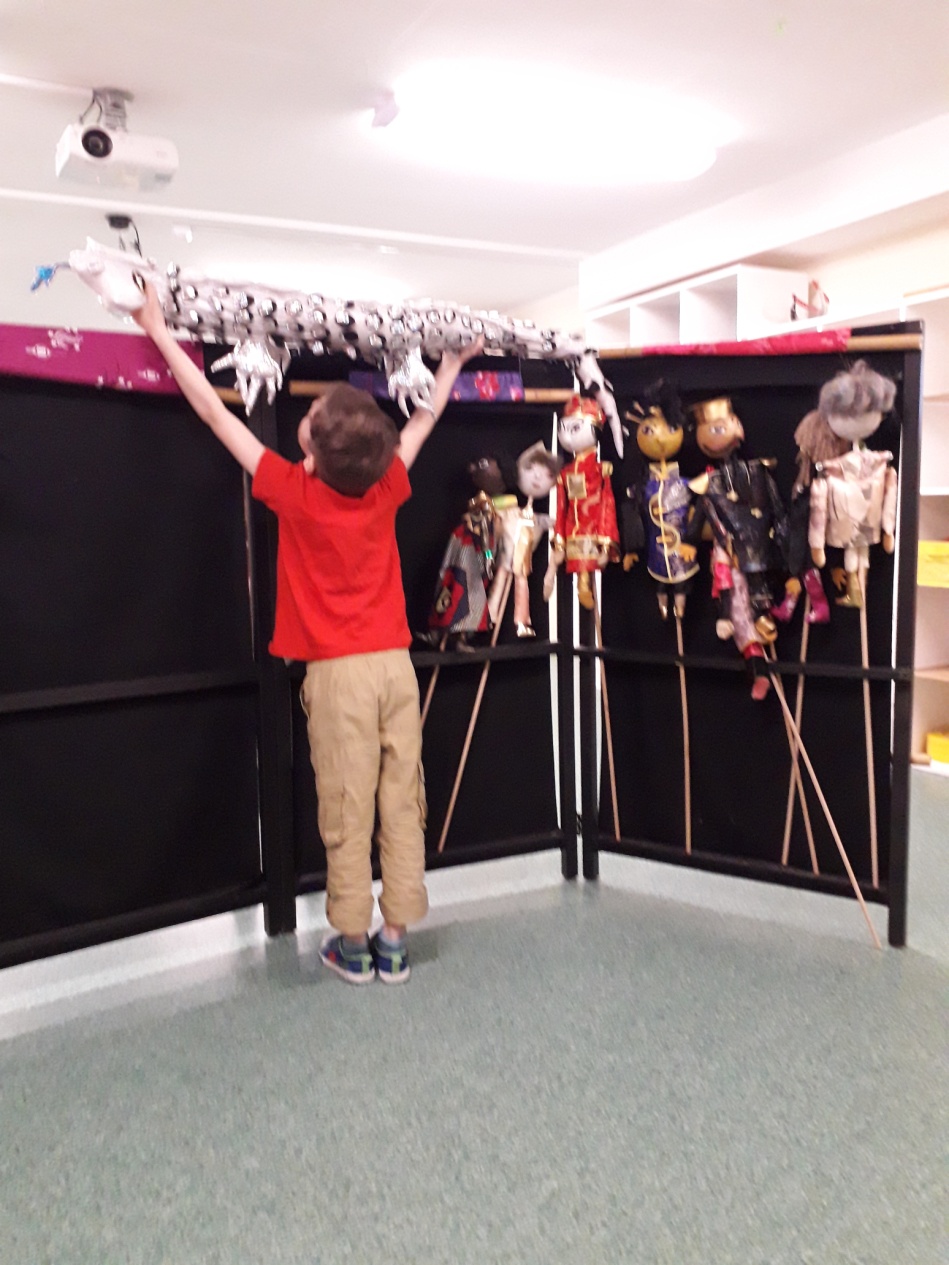 Etapy realizacji projektuwystawienie przedstawienia „Biała księżniczka i Złoty smok”
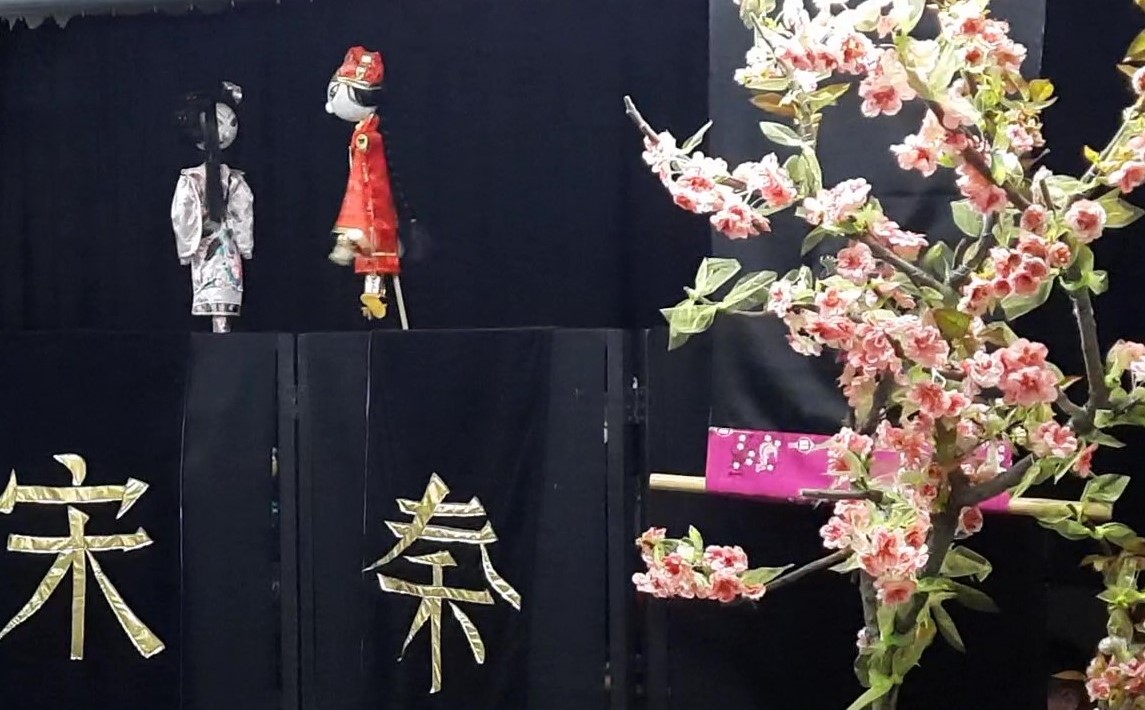 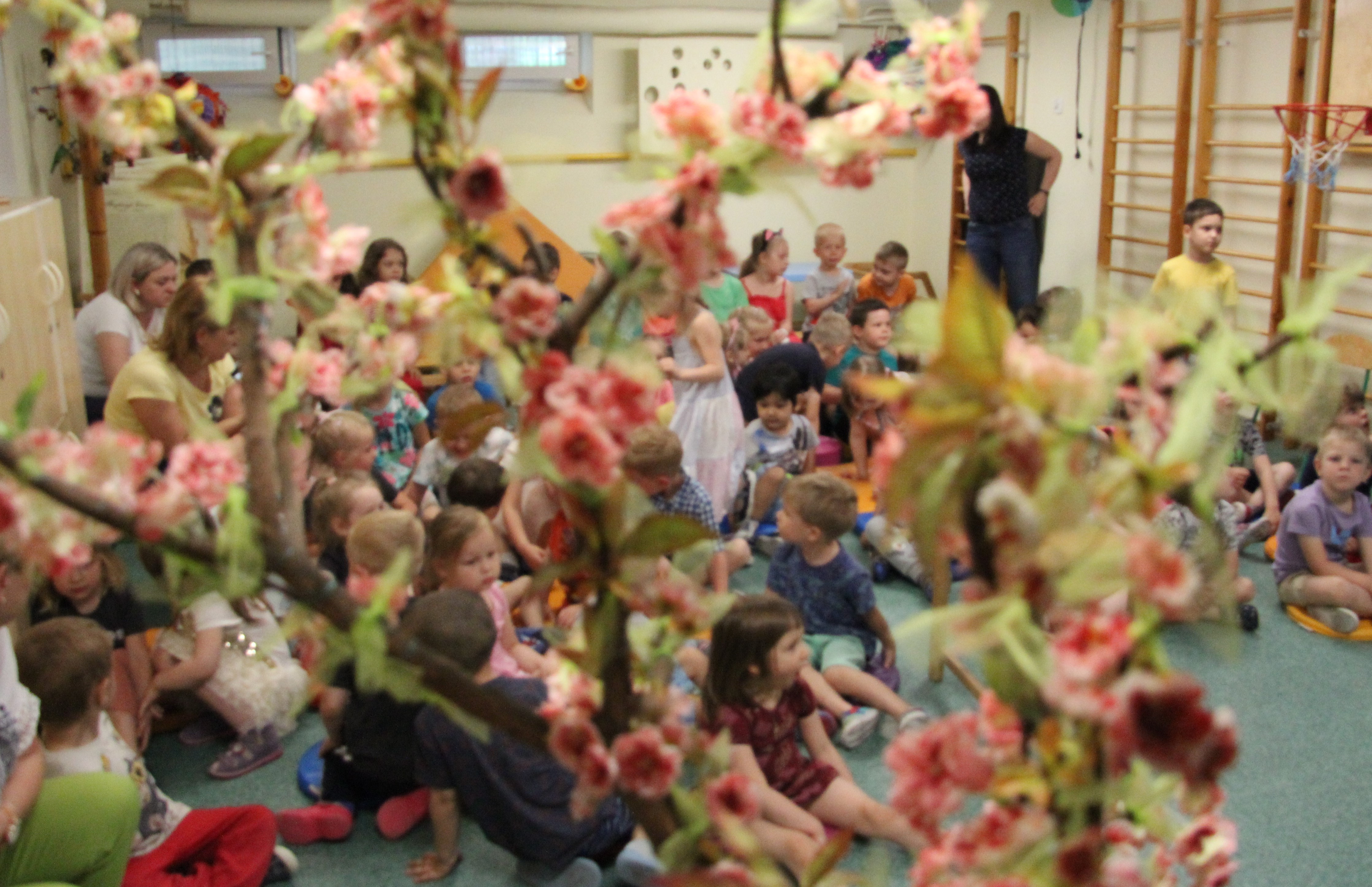 Efekty, refleksja autorów- Uczestniczenie w projekcie, który jak żywy organizm zmieniał się, ewoluował na naszych oczach, dostarczał wielu wzruszeń przyniosło nam wiele satysfakcji - Dzięki zaangażowaniu dzieci i rodziców mogłyśmy realizować nowe pomysły                    i uczyć dzieci zastosowania technologii informatycznej m.in. do projekcji, komponowania scenografii, wirtualnych podróży  - Przedszkolaki zaprzyjaźniły się ze swoimi kukłami, rozmawiały z nimi, były dumne, że mogą występować dla kolegów z naszej i innych placówek- Współpraca za kurtyną wzmocniła zespół, wyzwoliła potencjał dzieci wycofanych                       i nieśmiałych-Zdobyta wiedza, umiejętności aktorskie będą kanwą dla dalszego rozwoju zdolności i talentów dzieci - Baza przedszkola została wzbogacona o scenariusz, lalki, scenografię, z tych zasobów mogą korzystać kolejne roczniki przedszkolaków
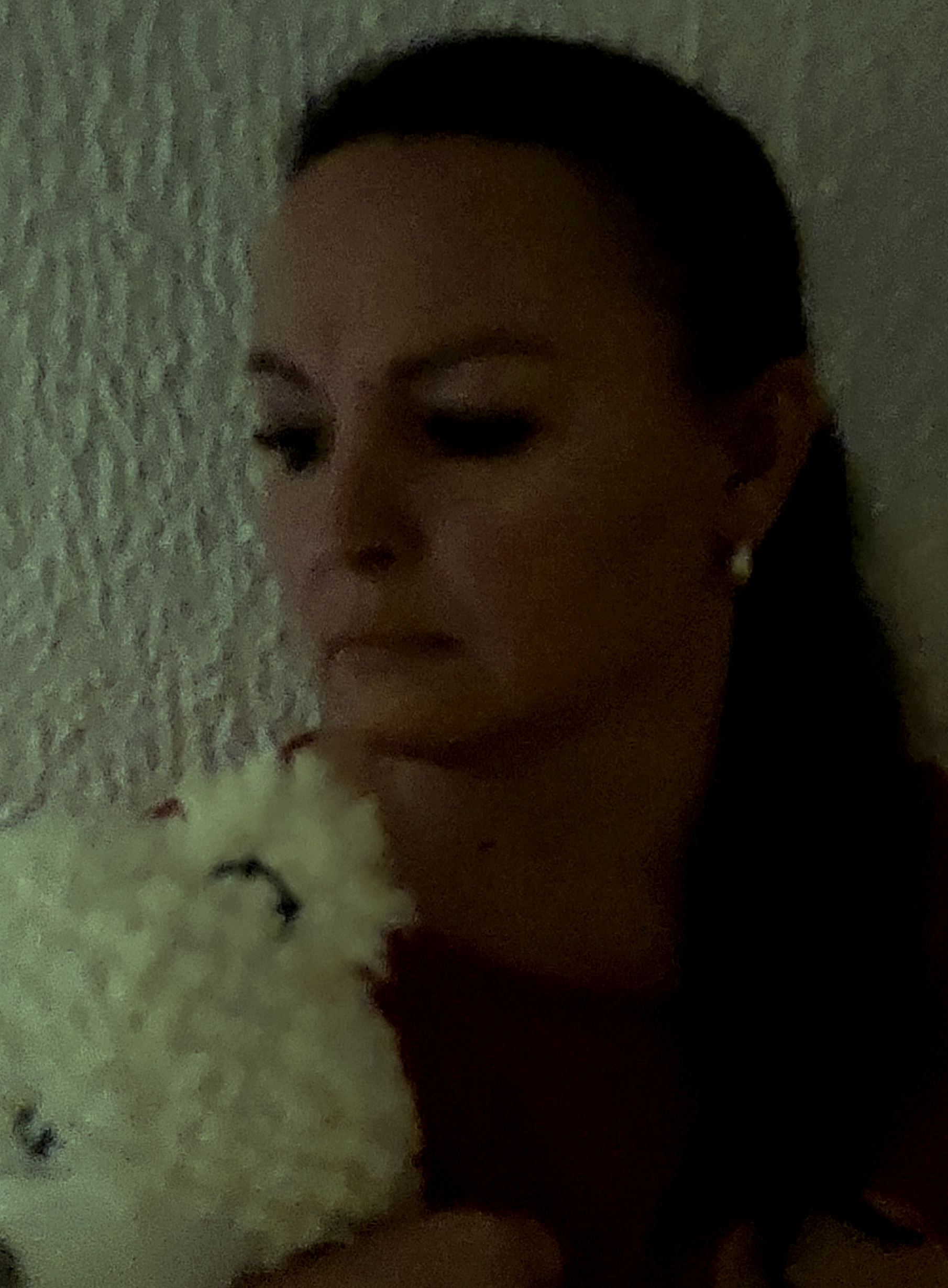